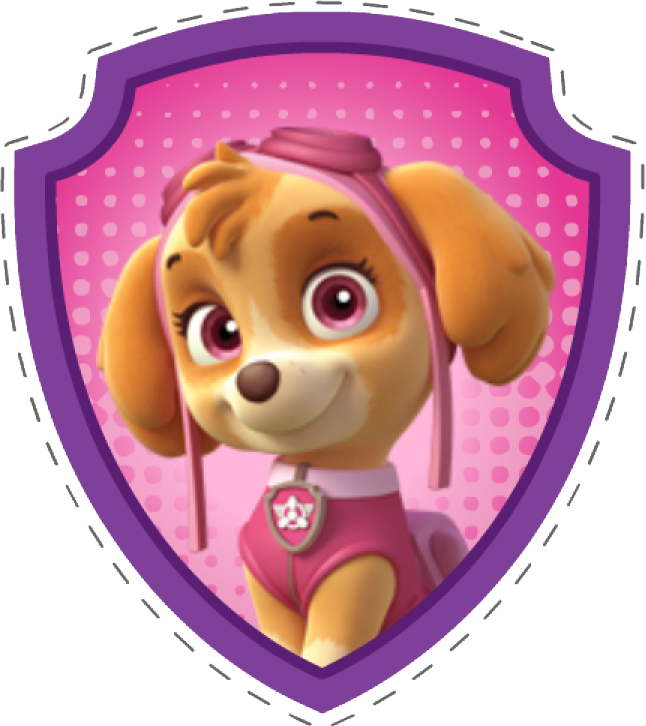 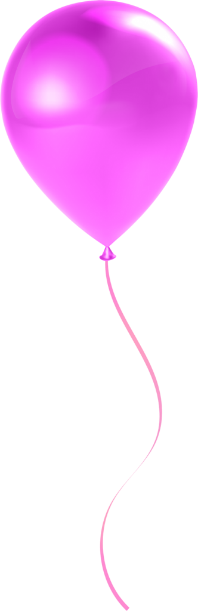 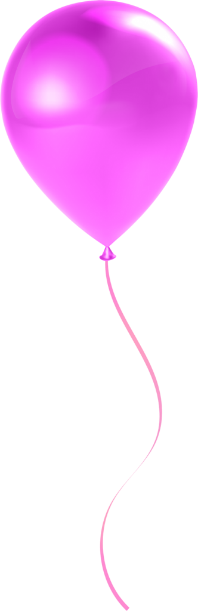 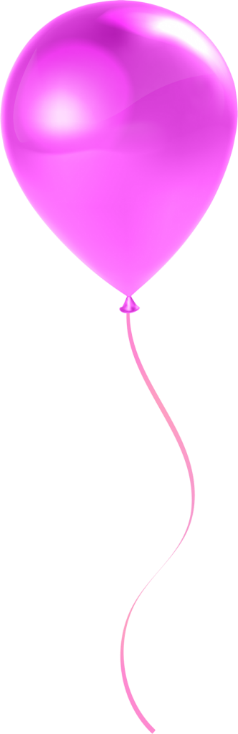 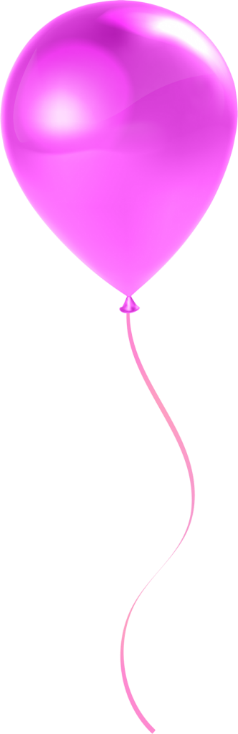 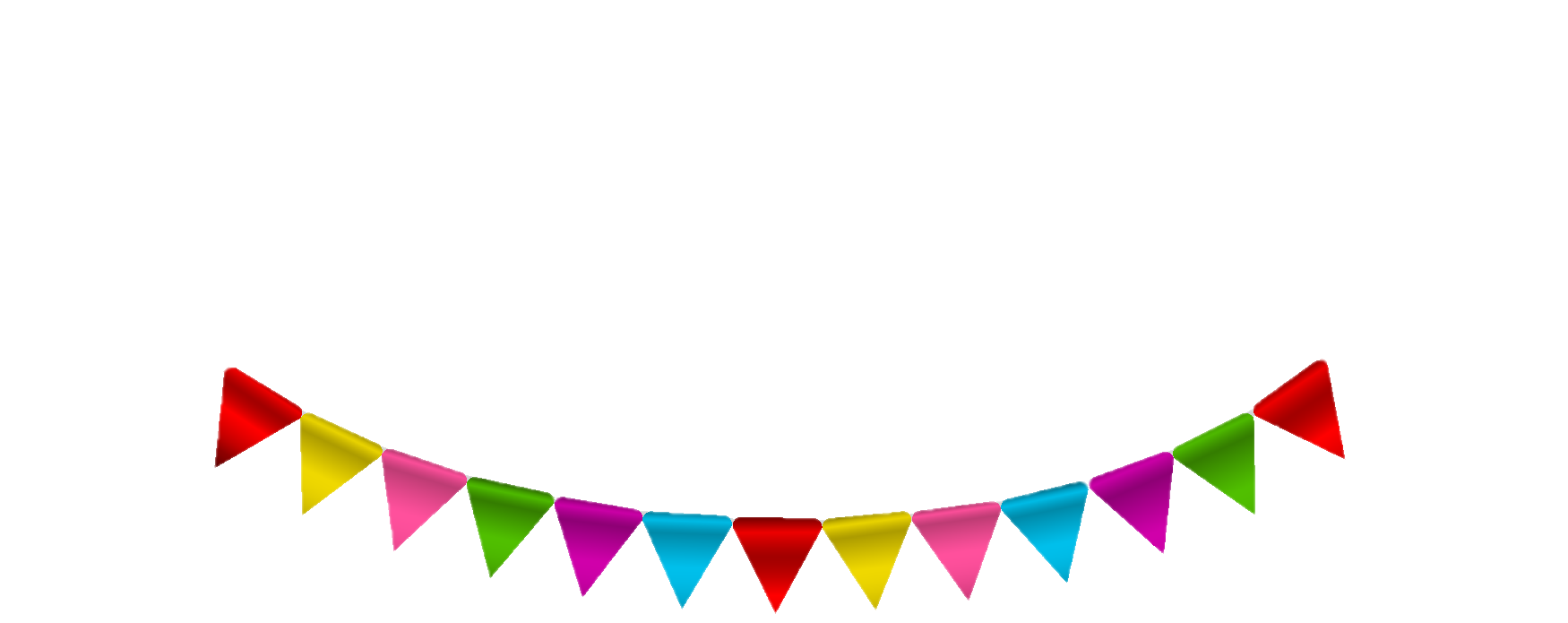 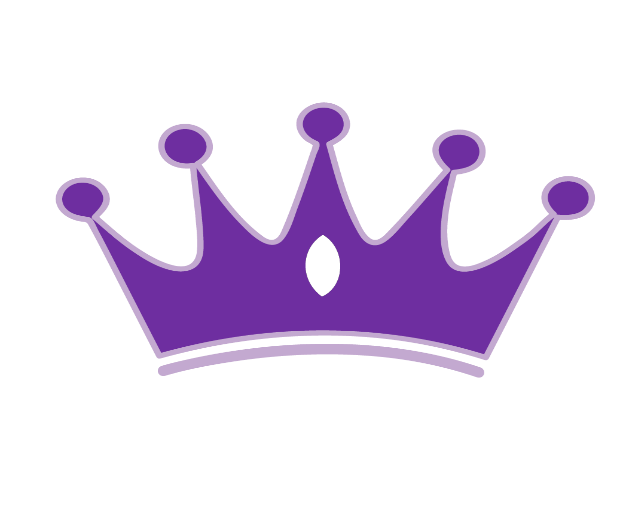 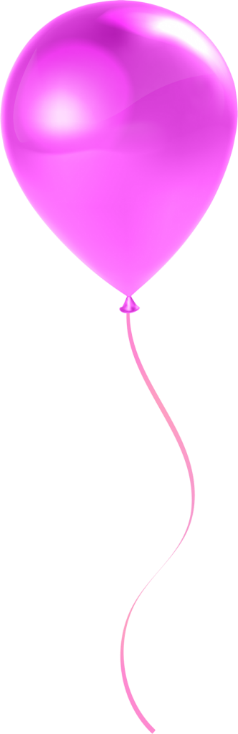 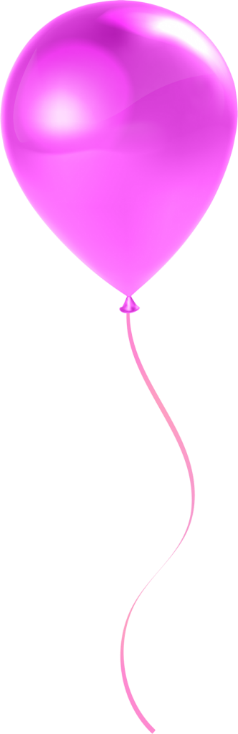 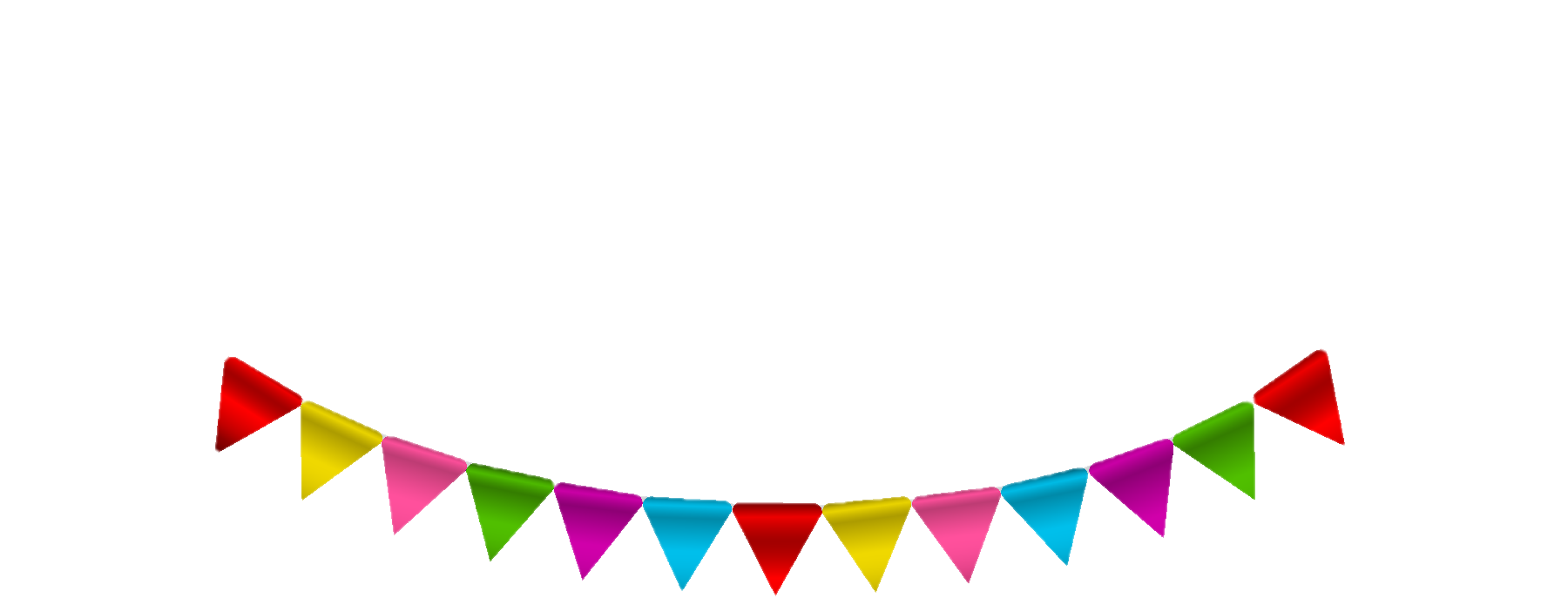 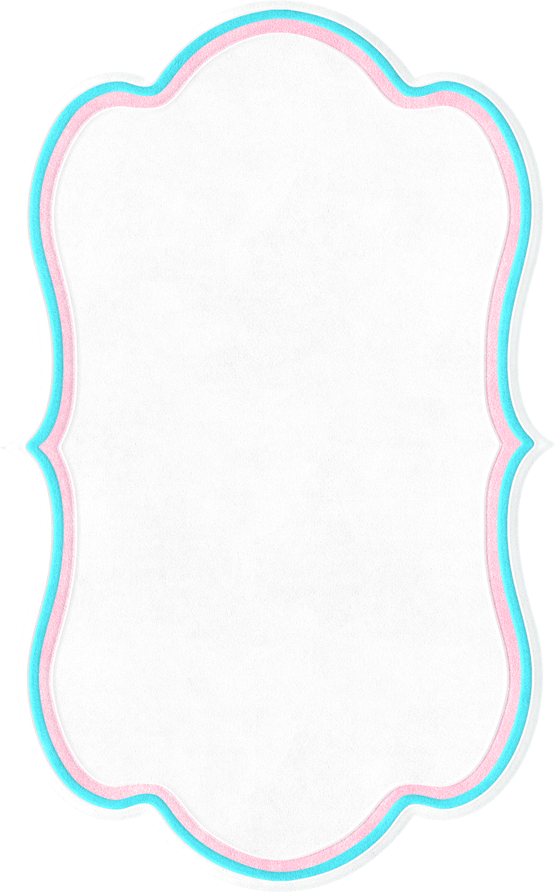 elizabeth
Cumple 4
Ven a festejar conmigo
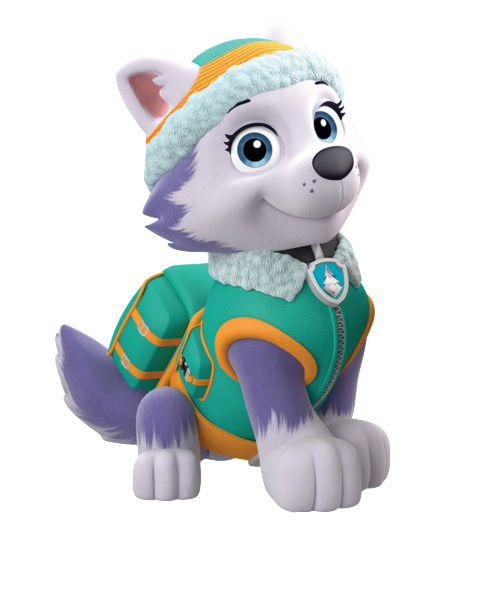 Dia: Sabado 2 de Octubre
Hora: 3:00 pm 
Lugar: calle Zela #10
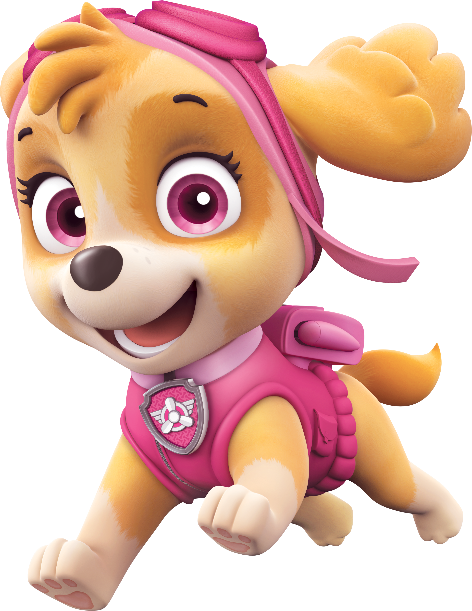 NO FALTES…!!!
www.megaidea.net